CORONAVIRUS DISEASE
Here is where your presentation begins
TABLE OF CONTENTS
About the Disease
01
Here you could describe the topic of the section
Diagnosis
02
Here you could describe the topic of the section
Treatment
03
Here you could describe the topic of the section
INTRODUCTION
Mercury is the closest planet to the Sun and the smallest one in the Solar System—it’s only a bit larger than the Moon
ABOUT THE DISEASE
Mercury
Mars
Mercury is the closest planet to the Sun
Despite being red, Mars is actually a cold place
Jupiter
Saturn
It’s the biggest planet in the Solar System
Saturn is composed of hydrogen and helium
ABOUT THE DISEASE
Mercury
02
Mercury is the closest planet to the Sun
Saturn
01
Saturn is composed of hydrogen and helium
Jupiter
03
It’s the biggest planet in the Solar System
ABOUT THE DISEASE
01
01
Mercury
02
Venus
02
04
03
Mars
04
Jupiter
03
CONCEPTS AND TYPOLOGY
Saturn
Neptune
Mars
Saturn is composed of hydrogen and helium
Despite being red, Mars is actually a cold place
Neptune is the farthest planet from the Sun
Section
01
You could enter a subtitle here if you need it
PATHOLOGY
Mercury is the closest planet to the Sun, but does its name have anything to do with the liquid metal?
Despite being red, Mars is a cold place. The planet is full of iron oxide dust
Jupiter is the biggest planet in the Solar System and the fourth-brightest object in the sky
Saturn is the ringed one. It’s a gas giant, composed mostly of hydrogen and helium
SYMPTOMS OF THE DISEASE
Saturn
Venus
Saturn is composed of hydrogen and helium
Venus is the second planet from the Sun
Mars
Mercury
Despite being red, Mars is a cold place
Mercury is the closest planet to the Sun
AWESOME WORDS
RISK FACTORS
Factors
Evolution
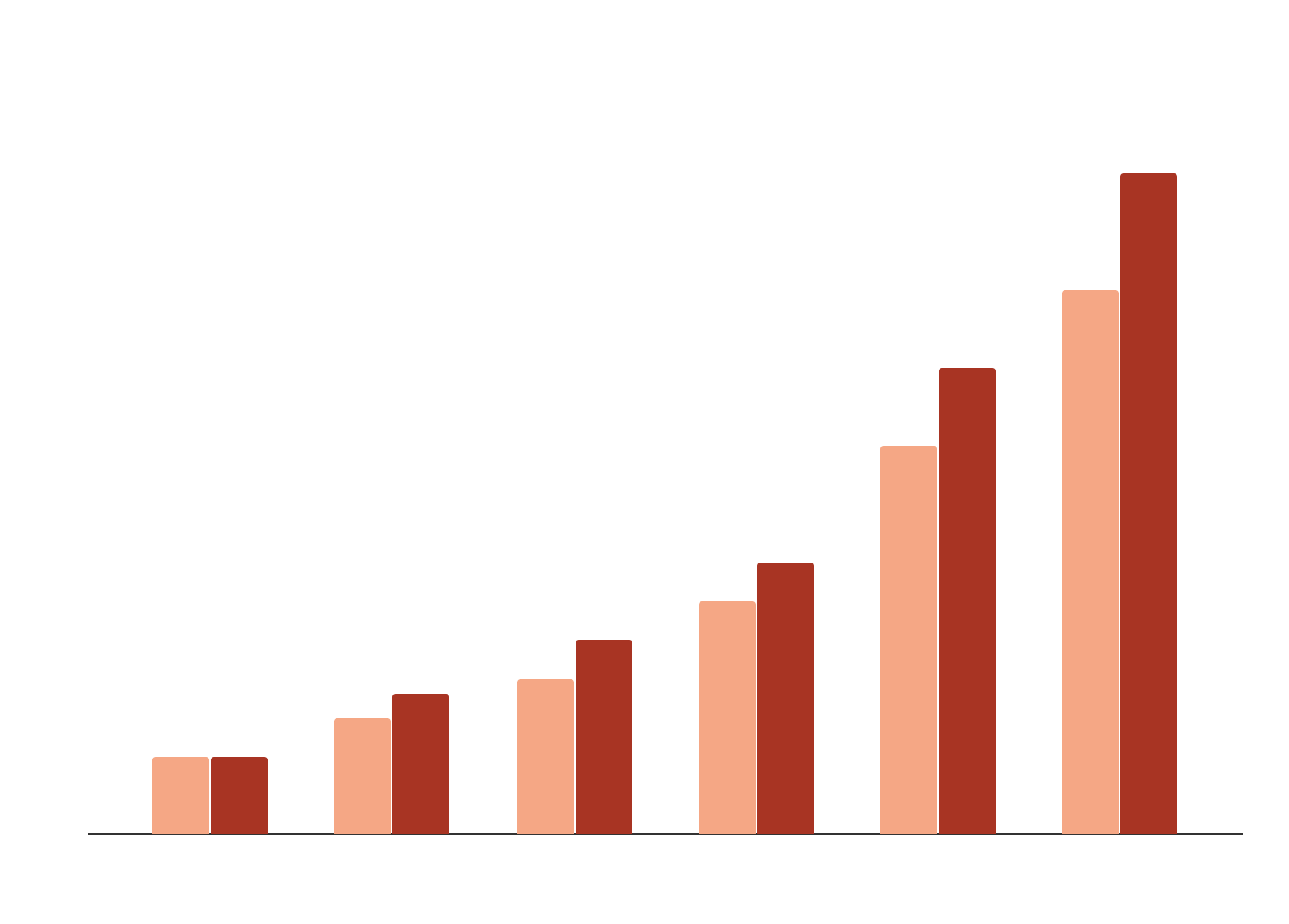 0-12 y/o
60+ y/o
Mercury
Mars
Venus
If you want to modify this graph, click on it, follow the link, change the data and paste the resulting graph here
50,000
Cases detected
10+
Countries affected
“This is a quote. Words full of wisdom that someone important said and can make the reader get inspired.”
—SOMEONE FAMOUS
A Picture Is Worth a Thousand Words
DIAGNOSIS
PREVENTION
Mercury
Saturn
Venus
Mercury is the closest planet to the Sun
Saturn is composed of hydrogen and helium
Venus is the second planet from the Sun
Jupiter
Neptune
Mars
It’s the biggest planet in the Solar System
Neptune is the farthest planet from the Sun
Despite being red, Mars is actually a cold place
TREATMENT
Despite being red, Mars is actually a cold place
Mercury is the closest planet to the Sun
01
03
Mars
Mercury
Saturn
Venus
Saturn is composed of hydrogen and helium
Venus is the second planet from the Sun
02
04
RECOMMENDATIONS
Do
Don’t
Here you can describe what people shouldn’t do
Here you can describe what people shouldn’t do
Here you can describe what people shouldn’t do
Here you can describe what people should do
Here you can describe what people should do
Here you can describe what people should do
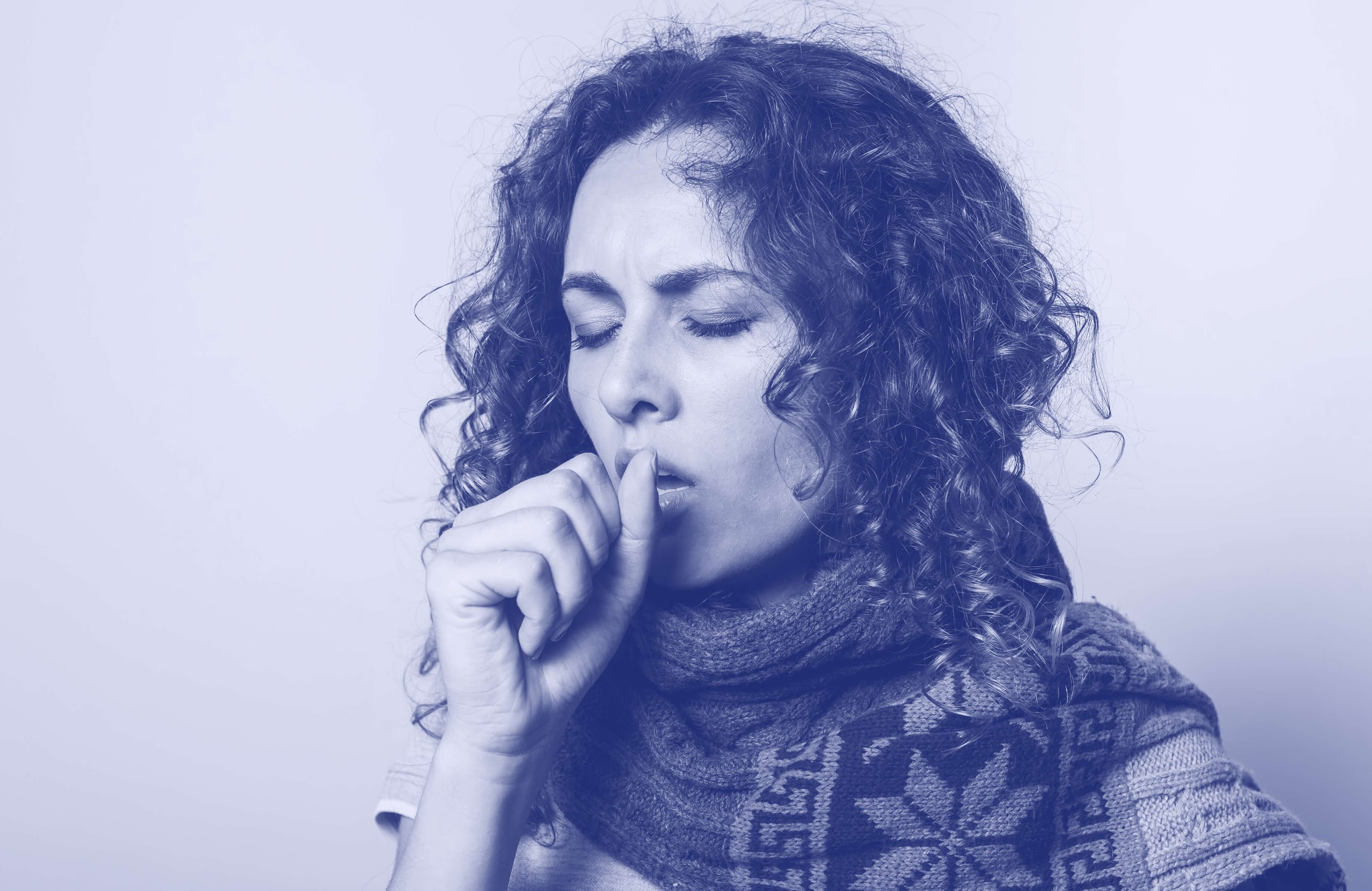 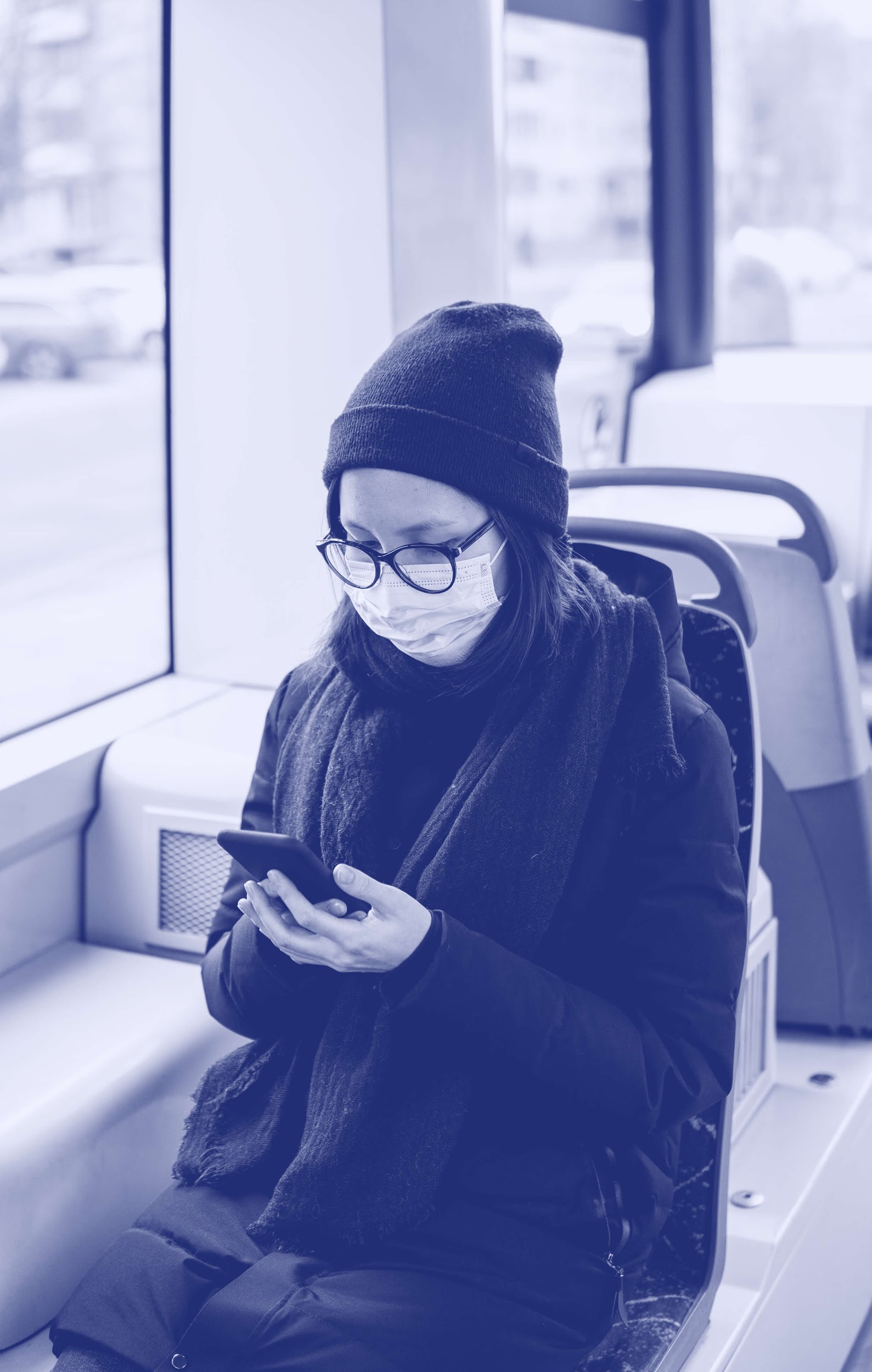 PREVALENCE
95% presence
45% presence
CONCLUSIONS
Saturn
01
Saturn is composed of hydrogen and helium
Mars
02
Despite being red, Mars is actually a cold place
Mercury
03
Mercury is the closest planet to the Sun
OUR STAFF
Jonathan Guerrero
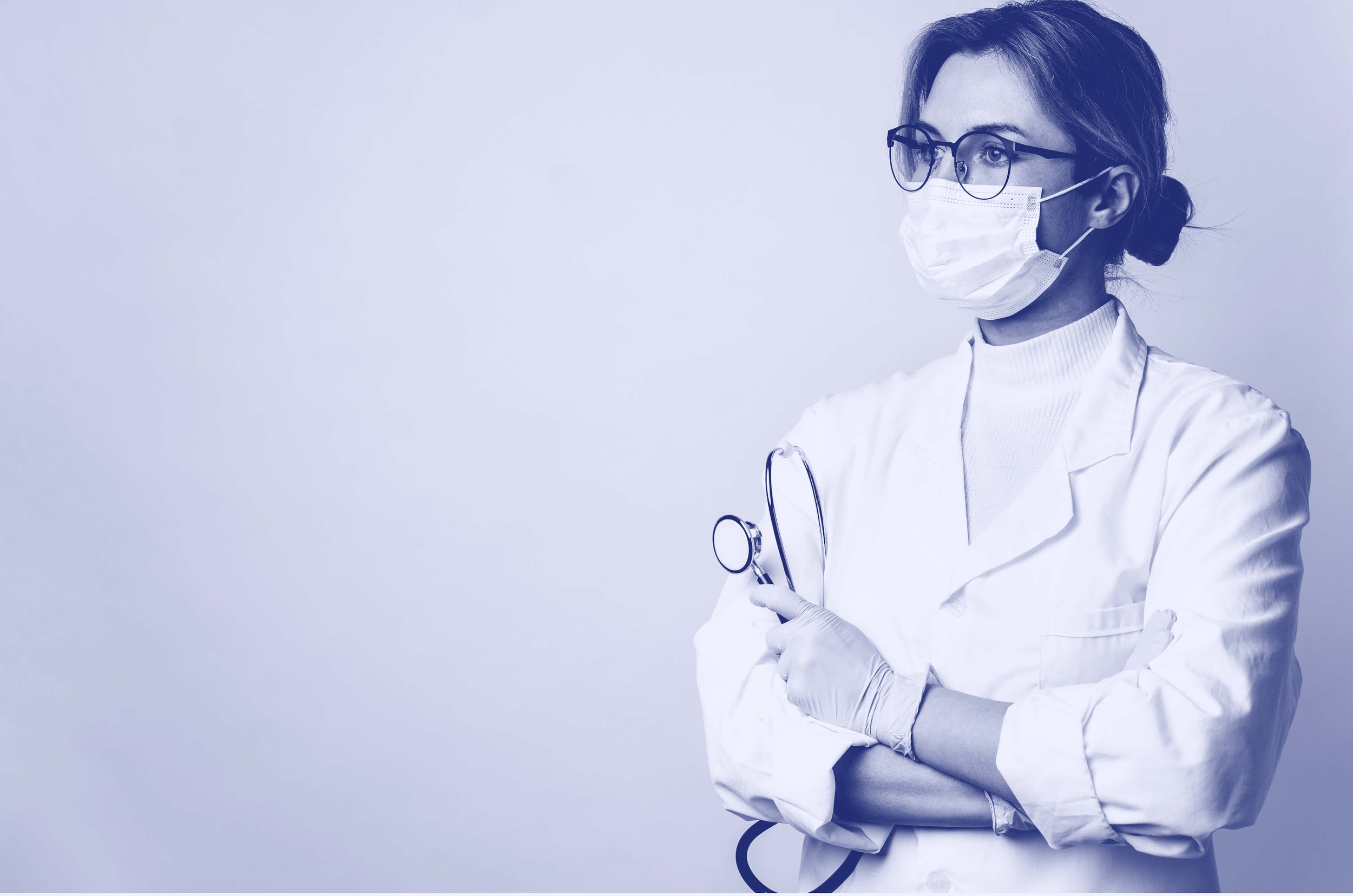 Doctor
You can replace the image on the screen with your own
Helena Patterson
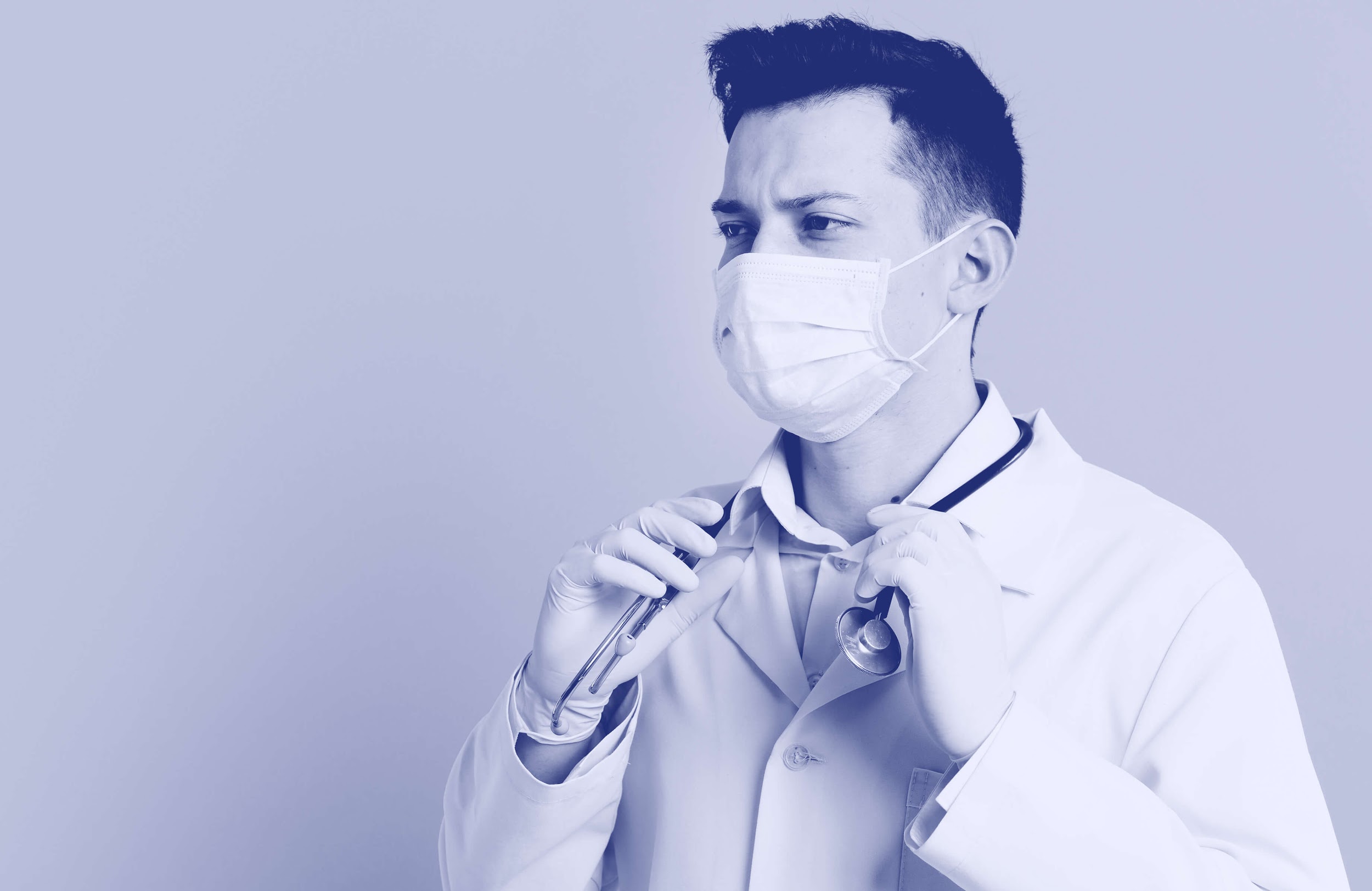 Doctor
You can replace the image on the screen with your own
REFERENCES
AUTHOR (YEAR). Title of the publication. Publisher
AUTHOR (YEAR). Title of the publication. Publisher
AUTHOR (YEAR). Title of the publication. Publisher
AUTHOR (YEAR). Title of the publication. Publisher
AUTHOR (YEAR). Title of the publication. Publisher
AUTHOR (YEAR). Title of the publication. Publisher
AUTHOR (YEAR). Title of the publication. Publisher
AUTHOR (YEAR). Title of the publication. Publisher
THANKS
Do you have any questions?

youremail@freepik.com 
+91  2020 02 29 00
yourcompany.com
Please keep this slide for attribution
ALTERNATIVE RESOURCES
Fonts & colors used
This presentation has been made using the following fonts:
Pathway Gothic One
(https://fonts.google.com/specimen/Pathway+Gothic+One)

Roboto Slab
(https://fonts.google.com/specimen/Hind)
#f5a785
#212e73
#eff1ff
#e07a54
Use our editable graphic resources...
You can easily resize these resources without losing quality. To change the color, just ungroup the resource and click on the object you want to change. Then, click on the paint bucket and select the color you want. Group the resource again when you’re done.
FEBRUARY
JANUARY
MARCH
APRIL
PHASE 1
Task 1
FEBRUARY
MARCH
APRIL
MAY
JUNE
JANUARY
Task 2
PHASE 1
Task 1
Task 2
PHASE 2
Task 1
Task 2
...and our sets of editable icons
You can resize these icons without losing quality.
You can change the stroke and fill color; just select the icon and click on the paint bucket/pen.
In Google Slides, you can also use Flaticon’s extension, allowing you to customize and add even more icons.
Educational Icons
Medical Icons
Business Icons
Teamwork Icons
Help & Support Icons
Avatar Icons
Creative Process Icons
Performing Arts Icons
Nature Icons
SEO & Marketing Icons